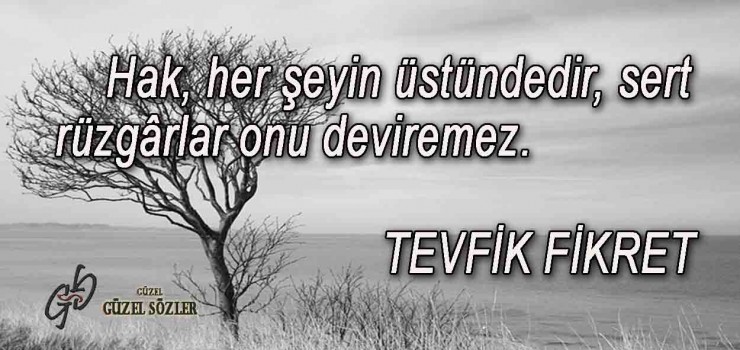 HAK KAVRAMI VE HAKKIN NİTELİĞİNİ AÇIKLAYAN TEORİLER
HAK KAVRAMI
HAK: Hukuk kurallarının kişilere tanıdığı ve kişileri koruduğu yetkilerdir. 
HUKUKİ İLİŞKİ: Hukuk tarafından düzenlenen kişiler arası ilişkidir. 
Her hukuk düzeninde kişiler arasında çeşitli hukuki ilişkiler meydana gelmektedir. Hukuki ilişkiler ya kişiler arasında ya da kişi ile eşya arasında oluşmaktadır.
Her hak, muhakkak bir hukuk kuralına dayanmalıdır.
HAK KAVRAMI
Örneğin: Evlenme, ölüm, ikametgah, ipotek hakkı, rehin hakkı, mülkiyet hakkı, alacak hakkı, geçit hakkı, velayet, vesayet,…
Amaç: Kişilerin menfaatlerini koruma altına almak ve kullanmalarını sağlamak.
Kişilere bu yetkiyi hukuk kuralları vermektedir.
Hak ve hukuk iç içe kavramlardır. Hak, hukukun yapıtaşlarından biridir.
HUKUK:Hakkın çoğuludur. Toplumu düzenleyen kurallardır.
HAK:Hukuk kurallarının kişilere tanıdığı menfaat ve kişinin bu menfaatten yararlanma yetkisidir.
HAKKIN NİTELİĞİNİ AÇIKLAYAN TEORİLER
1-İRADE TEORİSİ: 
Bu görüşe göre, hakkın niteliği insan iradesidir.
Hak, irade egemenliğidir.
Birey, hakka konu olayda kendi iradesi ile istediği şekilde hareket edebilir, böylelikle yeni hukuki durumlar yaratabilir veya mevcut hukuki durumu değiştirebilir.
Bu teoriye göre hak, bir iradenin diğer iradeye üstünlüğüdür.
HAKKIN NİTELİĞİNİ AÇIKLAYAN TEORİLER
1-İRADE TEORİSİ: 
İradenin iradeye üstünlüğünü ise hukuk kuralları sağlar.
Örneğin mülkiyet hakkı bulunan bir kimse o hak üzerinde dilediği hukuki tasarruflarda(devretme,kullanma,yararlanma) bulunabilir.
Bu teoriye göre hak, hukukun koruduğu irade kuvveti, irade hakimiyetidir.
Teorinin eleştirisi: Hakkın sadece şekli tanımını yapmış, içeriğini açıklayamamıştır. Ör: Akıl hastaları ve küçüklerin durumunu açıklayamamıştır.
HAKKIN NİTELİĞİNİ AÇIKLAYAN TEORİLER
2-MENFAAT TEORİSİ:
İrade teorisine bir tepki olarak doğmuştur.
Bu teoriye göre hak, hukuken korunan menfaatlerdir.
Hakkı açıklamak için irade yeterli olmaz. Aynı zamanda iradeyi harekete geçiren neden de açıklanabilmelidir.
İradeyi harekete geçiren sebep menfaattir.
HAKKIN NİTELİĞİNİ AÇIKLAYAN TEORİLER
2-MENFAAT TEORİSİ:
Ancak, kişilerin sayısızca menfaati bulunmakta; buna karşın menfaatlerden sadece bir kısmı hukuk kuralları tarafından korunabilmektedir.
Ör: Kör olan bir kimsenin görme hakkı, kamulaştırma meselesi, ormanların korunması, … Burada insanların menfaati, her defasında hukuk düzeni tarafından sağlanamamaktadır.
Teorinin eleştirisi: Sadece menfaate yer vermesi, insan iradesini önemsememesi.
HAKKIN NİTELİĞİNİ AÇIKLAYAN TEORİLER
3-KARMA TEORİ:
Bu teoriye göre, irade teorisi de menfaat teorisi de hakkı açıklama konusunda yetersizdir.
Bu görüş, irade ile menfaati bir araya getirmiştir. Öğretide karma teori benimsenmektedir.
Karma teoriye göre hak, hukuken korunan ve sahibine bu korunmadan yararlanma yetki ve kudreti tanıyan menfaattir.
HAKKIN NİTELİĞİNİ AÇIKLAYAN TEORİLER
3-KARMA TEORİ:
Bir menfaatin hak niteliği kazanması, sadece hukuken korunması ile sağlanamaz,  bunun yanında sahibinin iradesine de bağlıdır.
İradeden kasıt, sadece menfaat sahibinin değil, başka bir kimsenin de iradesi söz konusu olabilir. (Örneğin akıl hastaları ve küçüklerin durumu)
 Bu teoriye göre hakkın unsurları: 1- Hakkın maddi yönü: Menfaat ya da çıkar, 2- Hakkın manevi yönü: Bireyin iradesi.
HAKLARIN TASNİFİ
1.GENEL OLARAK HAKLARIN ÖZELLİKLERİ VE TÜRLERİ:
Hakların çeşidi çok fazladır. Alacak hakkı, mülkiyet hakkı, irtifak hakkı, intifa hakkı, kişilik hakları bunların başlıcalarıdır.
Kimi haklar kamu hukukunca düzenlenir. Örneğin: Anayasa’da kişilerin temel hak ve özgürlüklerinin, düzenlenmesi gibi. Çalışma hakkı, seçme seçilme hakkı, haberleşme hürriyeti, din ve vicdan hürriyeti,  düşünce ve kanaat hürriyeti, düşünceyi açıklama ve yayma hürriyeti…
HAKLARIN TASNİFİ
1.GENEL OLARAK HAKLARIN ÖZELLİKLERİ VE TÜRLERİ:
Kimi haklar da özel hukuk tarafından düzenlenir. Ör: Medeni hukukta mülkiyet ve kişilik haklarının düzenlenmesi, borçlar hukukunda alacak hakkından bahsedilmesi.
Bu sebeplerden dolayı, hakkın ilk tasnifini kamu hakları ve özel haklar şeklinde yapmak isabetli olacaktır.
HAKLARIN TASNİFİ
1.GENEL OLARAK HAKLARIN ÖZELLİKLERİ VE TÜRLERİ:
Kamu Hakları:Kişilerin toplumla olan ilişkilerini düzenleyen hukuk kurallarıdır.
Hem bireylerin devlete karşı hem de devletin bireylere karşı sahip oldukları hak ve yetkileri kapsar.
Egemenlik: Devletin bireyler üzerindeki hak ve yetkisidir.
Bireylerin  Anayasa tarafından güvence altına alınan hakları: *kişisel haklar *sosyal ve ekonomik haklar *siyasi haklar.
HAKLARIN TASNİFİ
1.GENEL OLARAK HAKLARIN ÖZELLİKLERİ VE TÜRLERİ:
Kamu Hakları- Kişisel Hak ve Özgürlükler
Bireyin sahip olduğu, devletin müdahale edemediği çekirdek alandır.
Anayasanın ‘’Kişinin Hakları ve Ödevleri’’ başlığı altında düzenlenmiştir.
Ör: Yaşama hakkı, konut dokunulmazlığı, seyahat özgürlüğü, özel hayatın gizliliği, bilim ve sanat hürriyeti, yerleşme ve seyahat özgürlüğü,…
HAKLARIN TASNİFİ
1.GENEL OLARAK HAKLARIN ÖZELLİKLERİ VE TÜRLERİ:
Kamu Hakları- Sosyal ve Ekonomik Haklar:
Sosyal devlet ilkesinin gereği, bireye, devletten olumlu davranışta bulunmasını talep etme hakkı sunar.
Sosyal ve ekonomik faaliyetlerle ilgilidir.
Ör: Ailenin korunması ve çocuk hakları, çalışma ve sözleşme hürriyeti, adil ücret hakkı, grev hakkı, sanatın ve sanatçının korunması, …
HAKLARIN TASNİFİ
1.GENEL OLARAK HAKLARIN ÖZELLİKLERİ VE TÜRLERİ:
Kamu Hakları- Siyasi Haklar:
Bireye, devletin siyasi yapılanmasına, yönetimine katılma hakkı verir.
Vatandaşlık hakkı, seçme ve seçilme hakkı, siyasi parti kurma hakkı, vatan hizmeti, vergi ödevi, dilekçe hakkı, …
HAKLARIN TASNİFİ
1.GENEL OLARAK HAKLARIN ÖZELLİKLERİ VE TÜRLERİ:
Kamu Hakları
Kamu haklarından her kesim faydalanamayabilir. Yaş, öğrenim durumu, itibar, haysiyet gibi birtakım faydalanma ölçütleri bulunmaktadır.
Temel hak ve hürriyetler üç grupta toplanmıştır:
1- Herkes             3-Belli kategoride olanlar
2-Vatandaşlar
HAKLARIN TASNİFİ
1.GENEL OLARAK HAKLARIN ÖZELLİKLERİ VE TÜRLERİ:
Kamu Hakları- Temel Hak ve Hürriyetlerin Sınırlandırılması:
Bu hususta temel hak ve hürriyetin sağlanması esas, sınırlanması ise istisna olmalıdır.
Sınırlandırma şartları: 1- Yasama organı, kanunla öngörmeli 2- Belli sebeplere dayalı olmalı 3- Ölçülülük ilkesi 4- Anayasanın sözüne aykırı olmamalı 5- Hakkın özüne ve demokratik toplum düzenine uygunluk şartları
HAKLARIN TASNİFİ
1.GENEL OLARAK HAKLARIN ÖZELLİKLERİ VE TÜRLERİ:
Özel Haklar:
Bu haklar, özel hukuk ilişkilerinden doğmaktadır. Özel hukuk gereği, her bireye eşit ve genel şekilde tanınmalıdır. 
İleri Sürülebileceği Çevre Bakımından Haklar:
Mutlak Haklar ve Nispi Haklar olmak üzere ikiye ayrılır.
***Mutlak haklar herkese karşı ileri sürülebilir,  nispi haklar ise belirli kimselere karşı ileri sürülebilir.
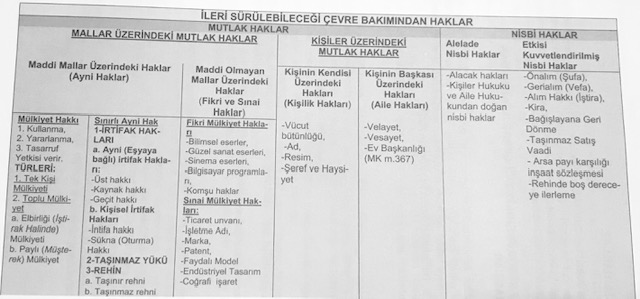 HAKLARIN TASNİFİ
2. İleri Sürülebileceği Çevre Bakımından Haklar:
MUTLAK HAKLAR:
Herkese karşı ileri sürülebilir. Kişiler saygı duymakla yükümlüdür. Herkes tarafından ihlali de mümkündür.
Belirli sürenin geçmesi ile zamanaşımına uğramazlar. Sayıları sınırlıdır ve yasada sayılmıştır. Dolayısıyla bireyler, serbest iradeleri ile mutlak hak yaratamaz.
HAKLARIN TASNİFİ
2. İleri Sürülebileceği Çevre Bakımından Haklar:
MUTLAK HAKLAR:
Mutlak haklar : maddi mallar/gayrimaddi mallar/kişiler üzerinde olur. Sahibine geniş yetkiler verir.
Mutlak hakların bireyler üzerindeki en belirgin örneği, şahıs varlığı haklarıdır.
Eğer bir hak maddi mal üzerinde bulunmakta ise buna ayni hak denir. Ayni haklar, kişilere eşya üzerinde doğrudan hakimiyet kurma ve başka kişilere karşı bu hakimiyeti ileri sürebilme yetkisi verir.
HAKLARIN TASNİFİ
2. İleri Sürülebileceği Çevre Bakımından Haklar:
MUTLAK HAKLAR:
Gayrimaddi  mallar üzerindeki haklar, fikri haklar olarak adlandırılmaktadır.
Ör: Marka, patent, ticaret unvanı, …
Mutlak hakların sınıflandırılması:
1-Ayni Haklar
2-Fikri Haklar
3-Kişiler Üzerindeki Mutlak Haklar
HAKLARIN TASNİFİ
2. İleri Sürülebileceği Çevre Bakımından Haklar:
MUTLAK HAKLAR:
1-Maddi Mallar Üzerindeki Mutlak Haklar:
Mal: Değeri para ile ölçülebilen ve başkalarına devri mümkün olan maddi/maddi olmayan varlıklar.
Taşınır mallar ve taşınmaz mallar olmak üzere iki şekilde gruplandırılabilir.
HAKLARIN TASNİFİ
2. İleri Sürülebileceği Çevre Bakımından Haklar:
MUTLAK HAKLAR:
1-Maddi Mallar Üzerindeki Mutlak Haklar:
Ayni hakta, Kişinin taşınır veya taşınmaz mal üzerinde mutlak hakimiyete sahip olması ve dolayısıyla bu malvarlığı hakkını herkese ileri sürebilmesi, herkesin de bu hakka saygı göstermek zorunda olması söz konusudur.
HAKLARIN TASNİFİ
2. İleri Sürülebileceği Çevre Bakımından Haklar:
MUTLAK HAKLAR:
1-Maddi Mallar Üzerindeki Mutlak Haklar:
Ayni hakta, Kişinin taşınır veya taşınmaz mal üzerinde mutlak hakimiyete sahip olması ve dolayısıyla bu malvarlığı hakkını herkese ileri sürebilmesi, herkesin de bu hakka saygı göstermek zorunda olması söz konusudur.
Ayni hakkın yetkileri: kullanma, yararlanma, tasarrufta bulunma.
Ayni haklar da : Mülkiyet Hakkı ve Sınırlı Ayni Hak olmak üzere iki sınıfa ayrılır.
HAKLARIN TASNİFİ
2. İleri Sürülebileceği Çevre Bakımından Haklar:
Ayni Haklar:1-Mülkiyet Hakkı:
Sahibine eşya üzerinde geniş yetkiler sağlar. Hakkı elinde bulunduran kimseye malik denir. Malik, eşya üzerinde *kullanma *semerelerinden yararlanma *tasarrufta bulunma hakkına sahiptir.
Yararlanma, doğrudan eşyayı kullanma da olabilir, kiraya verme şeklinde de olabilir. Ör: Evi kullanma/kiraya verme; tarlayı kullanma/başkasına kiralama.
HAKLARIN TASNİFİ
2. İleri Sürülebileceği Çevre Bakımından Haklar:
Ayni Haklar:1-Mülkiyet Hakkı:
Tasarrufta bulunmadan kasıt da, malikin eşyayı devretmesi, bağışlaması, terk etmesi ve yok etmesidir.
Malik, üçüncü kişilerin saldırılarına karşı hukuki koruma da talep edebilir. 
Bu nedenlerle mülkiyet hakkı tam ayni haktır.
Taşınır/taşınmaz mülkiyeti. TMK’da düzenlenir.
Tek kişi mülkiyeti/ortak mülkiyet. Ortak mülkiyet: elbirliği/paylı mülkiyet.
HAKLARIN TASNİFİ
2. İleri Sürülebileceği Çevre Bakımından Haklar:
Ayni Haklar:1-Mülkiyet Hakkı:
Elbirliği (iştirak) mülkiyetinde, 
Maliklerin her biri eşyanın tamamı üzerinde hak sahibidir.
Kanunun açıkça öngördüğü şekilde ortaklık ilişkisi bulunan kimselerin bir eşyanın mülkiyetini bu ortaklık ilişkisi sonucu kazanmaları ile oluşur. Ör: Mirasçılar, tereke üzerinde elbirliği mülkiyetine sahiptir. (Miras Ortaklığı) Belirli bir pay söz konusu değildir. Herkes eşyanın tamamına sahiptir. Taksim olunca paylı mülkiyete dönüşür.
HAKLARIN TASNİFİ
2. İleri Sürülebileceği Çevre Bakımından Haklar:
Ayni Haklar:1-Mülkiyet Hakkı:
Elbirliği (iştirak) mülkiyetinin diğer örnekleri ise tüzel kişilik kazanmamış mal ortaklıkları, aile ortaklığı ve adi şirkettir. Ticaret hukukunda donatma iştiraki de buna bir önektir. Donatma iştirakinde, yapılan bir sözleşme ile paylı mülkiyetin elbirliği mülkiyetine dönüşmesi söz konusu olur.
HAKLARIN TASNİFİ
2. İleri Sürülebileceği Çevre Bakımından Haklar:
Ayni Haklar:1-Mülkiyet Hakkı:
Paylı (müşterek) mülkiyette, maddi olarak bölünmemiş bir şeyin tamamına belirli paylar oranında malik olunması söz konusudur. 
Dolayısıyla bu kimseler, bir eşya üzerinde aynı anda fakat belli paylarda malik olup, kendi paylarını tasarruf yetkisine sahip olabilirler.
Ör: Bir apartmanın her bir katında birkaç kişinin belirli oranlarda pay sahibi olması, 100 dönümlük bir tarlaya 4 kişinin ¼ oranında sahip olması…
HAKLARIN TASNİFİ
2. İleri Sürülebileceği Çevre Bakımından Haklar:
Ayni Haklar:1-Mülkiyet Hakkı:
Paylı mülkiyet: -Kanun/Yetkili makam kararı ya da -Tarafların iradesi ile oluşabilir. 
Paylı malik, sahip olduğu pay üzerinde tasarruf yetkisini haizdir. Yani payını devredebilir, rehin edebilir. Alacaklıları da bu payı haciz ettirebilir.
Ancak eşya üzerinde tasarruf yetkisinin kullanılabilmesi için, oy birliği, paydaş çoğunluğu, basit çoğunluk gibi nisaplar gerekebilir. (Olağan/olağanüstü duruma göre karar yetersayıları belirlenir.)
HAKLARIN TASNİFİ
2. İleri Sürülebileceği Çevre Bakımından Haklar:
Ayni Haklar: 2- Sınırlı Ayni Haklar:
Bu haklar, sahibine eşya üzerinde sınırlı yetki verirler.
Malike sunulan mülkiyet hakkının içindeki haklardan sadece bir ya da birkaçı bulunur. Ör: Sadece semerelerden yararlanma gibi…
Niteliği itibariyle, *İrtifak Hakları *Taşınmaz Yükü *Rehin Hakları diye üç sınıfa ayrılırlar.
HAKLARIN TASNİFİ
2. İleri Sürülebileceği Çevre Bakımından Haklar:
Ayni Haklar: 2- Sınırlı Ayni Haklar-İrtifak Hakları:
İrtifak hakları, kişiye eşyayı sadece kullanma, sadece yararlanma ya da hem kullanma hem yararlanma yetkisi verir. Ayni irtifak haklarına örnek olarak: geçit hakkı, kaynak hakkı, üst hakkı; Kişiye bağlı irtifak haklarına ise: intifa hakkı ve oturma hakkı verilebilir.
HAKLARIN TASNİFİ
2. İleri Sürülebileceği Çevre Bakımından Haklar:
Ayni Haklar: 2- Sınırlı Ayni Haklar-İrtifak Hakları:
İntifa (yararlanma) hakkı, sahibine, hem eşyayı kullanma hem de ondan yararlanma yetkisi tanır.
Oturma (sükna) hakkı, Bir bina veya onun bir bölümünden konut olarak yararlanma yetkisi verir. Bu hak bir başkasına devredilemez, mirasçılara geçemez. Sadece sahibi ölünceye kadar kullanabilir.
HAKLARIN TASNİFİ
2. İleri Sürülebileceği Çevre Bakımından Haklar:
Ayni Haklar: 2- Sınırlı Ayni Haklar-İrtifak Hakları:
Kaynak hakkı, başkasının mülkiyetinde olan bir arazi üzerindeki kaynağı kullanım hakkıdır. Bu durumda kaynağın bulunduğu arazinin maliki, suyun kullanımına katlanmakla yükümlüdür. Bu hak devredilebilir, mirasçıya geçebilir. Sözleşme ile aksi kararlaştırılabilir.
Üst (inşaat) hakkı, Bir taşınmaz malikinin üçüncü bir kişiye vermiş olduğu, kendi taşınmazı üzerinde ya da altında yapı yapma ya da mevcut yapıyı muhafaza etme yetkisidir. Aksi kararlaştırılmadıkça devri ve mirasçılara geçişi mümkündür.
HAKLARIN TASNİFİ
2. İleri Sürülebileceği Çevre Bakımından Haklar:
Ayni Haklar: 2- Sınırlı Ayni Haklar-İrtifak Hakları:
Üst hakkı sona erdiğinde yapılar arazi malikinde kalır. Arazinin bütünleyici parçası olur. En çok 100 yıl için kurulabilir.
Diğer irtifak hakları, Taşınmaz maliki dilerse, taşınmazı üzerinde başka irtifak hakları tesis edebilir. Örn: Kişiler veya topluluklar lehine atış eğitimi, spor alanı gibi… taşınmazında bir hizmetten yararlanma hakkı verebilir.
HAKLARIN TASNİFİ
2. İleri Sürülebileceği Çevre Bakımından Haklar:
Ayni Haklar: 2- Sınırlı Ayni Haklar-Taşınmaz Yükü:
Bir taşınmaz malikinin, sadece o taşınmazla sınırlı olmak üzere bir kimseye bir şey verme ya da yapmakla yükümlü olmasıdır. Bu yükümlülük gerçekleştirilmez ise alacaklı kişi alacağını taşınmazın değerinden elde edebilme hakkına sahip olur. Bu hak hem *alacak hakkı hem de * ayni hak niteliği taşır. Ör: üzüm bağı malikinin üzümlerini şarap fabrikası sahibi X kişisine vermeyi taahhüt etmesi ve bu yükümlülüğe karşı üzüm bağını teminat göstermesi.
HAKLARIN TASNİFİ
2. İleri Sürülebileceği Çevre Bakımından Haklar:
Ayni Haklar: 2- Sınırlı Ayni Haklar-Taşınmaz Yükü:
Taşınmaz yükü, şahıs lehine de taşınmaz lehine de kurulabilir. 
Taşınmaz yükü tapu siciline tescil edilir ve tescilde TMK uyarınca taşınmaz yükünün değeri olarak TL ya da yabancı para değeri miktar olarak gösterilir.
HAKLARIN TASNİFİ
2. İleri Sürülebileceği Çevre Bakımından Haklar:
Ayni Haklar: 2- Sınırlı Ayni Haklar-Rehin Hakkı:
Hak sahibinin alacağını güvence altına alması şekillerinden birisidir. 
Bir alacak mevcut ise ve ödenmediyse, rehne konu taşınır/taşınmaz veya başka bir hak sattırılarak paraya çevirtilir ve alacak o  şekilde tahsil edilir.
Rehin hakkı alacak hakkı ile sıkı ilişki içindedir.
Taşınır(teslim şartlı rehin, hapis hakkı, hayvan rehni,…)/taşınmaz (ipotek, ipotekli borç senedi, irat senedi,…) rehni şeklinde rehin hakkının konusuna göre sınıflandırılır.
HAKLARIN TASNİFİ
2. İleri Sürülebileceği Çevre Bakımından Haklar:
2- Fikri Haklar:
Maddi olmayan mallar üzerindeki iktidar haklarıdır.
Fikri Mülkiyet Hakları:
Eser, kişilerin zeka, duygu ve düşüncelerinden oluşur. Sahibinin özelliklerini taşır. Kanunda(FVSEK) belirtilen gayrimaddi mallardandır.
Kişilerin, eserleri üzerinde sahip olduğu haklara, fikri haklar denilmektedir. 
FVSEK’te öngörülen eser türleri: -İlim ve edebiyat – musiki – güzel sanat – sinema – işleme  eserleri.
HAKLARIN TASNİFİ
2. İleri Sürülebileceği Çevre Bakımından Haklar:
2- Fikri Haklar-Fikri Mülkiyet Hakları:
Fikir ürünü olan bu eserlere pek çok örnek verilebilir. Ör: bilimsel eserler, romanlar, resimler, besteler, heykeller,...
Hak sahibinin fikri hak üzerinde maddi ve manevi hakkı vardır. Ör: Bestenin satılmasında maddi, satıldıktan sonra değişiklik yapılmasına izin verilmemesinde manevi yarar(hak) vardır.
HAKLARIN TASNİFİ
2. İleri Sürülebileceği Çevre Bakımından Haklar:
2- Fikri Haklar-Sınai Mülkiyet Hakları:
İnsanların doğa üzerindeki hakimiyetini kurar ya da artırır. Ör: keşif ve icatlardır. Telefon, ampul, pusula, penisilin, bilgisayar,…
Ticari işletme/tacir/ticari malları ayırt etmek için de sınai haklar tesis edilebilir. Ör: ticaret unvanı, işletme adı, marka, patent,…
HAKLARIN TASNİFİ
2. İleri Sürülebileceği Çevre Bakımından Haklar:
2- Fikri Haklar-Sınai Mülkiyet Hakları:
Marka: Bir işletmenin mal veya hizmetlerini başka bir işletmenin mal ve hizmetlerinden ayırt etmeye yarayan kişi adları, sözcükler, harfler, şekiller gibi çizime görüntülenebilen veya benzer şekilde ifade edilebilen baskı yoluyla yayımlanabilen ve çoğaltılabilen her türlü işarettir.
Patent: Buluş sahibinin, buluş konusu ürünü 3. kişilerin belirli bir süre üretme, kullanma, satma veya ithal etmesini engelleme hakkı olan belgedir. Buluşu yapılan neredeyse her şey patent koruması kapsamına dahildir.
HAKLARIN TASNİFİ
2. İleri Sürülebileceği Çevre Bakımından Haklar:
2- Fikri Haklar-Sınai Mülkiyet Hakları:
Coğrafi işaret: Belirgin bir niteliği, ünü veya diğer özellikleri itibariyle kökenin bulunduğu bir yöre, alan, bölge veya ülke ile özdeşleşmiş bir ürünü gösteren ad veya işaretlere “coğrafi işaret” denir. Adana Kebabı ,Van Kedisi, Malatya Kayısısı.
Endüstriyel Tasarım:  Bir ürünün bütününün ya da bir kısmının çizgi, şekil, renk, biçim, doku, malzemenin esnekliği veya süslemesi gibi insan duyuları ile algılanabilen çeşitli unsur veya özelliklerinin oluşturduğu görünümüdür.
HAKLARIN TASNİFİ
2. İleri Sürülebileceği Çevre Bakımından Haklar:
3- Kişiler Üzerindeki Mutlak Haklar:
Kişinin kendi varlığı üzerindeki iktidarı ile bazı kişiler üzerindeki iktidarını kapsar. Bunlar, kişilik hakları ile mutlak aile haklarıdır.
Kişilik Hakları: Kişinin kendi bedeni, yaşam ve sağlığı, namusu, şerefi, haysiyeti, sosyal-ekonomik, aile hayatının gizliliği, manevi marlıkları,... Üzerinde sahip olduğu mutlak haklardır.
HAKLARIN TASNİFİ
2. İleri Sürülebileceği Çevre Bakımından Haklar:
3- Kişiler Üzerindeki Mutlak Haklar- Kişilik Hakları:
Hak sahibi kimse, kişilik haklarının ihlalini herkese karşı ileri sürebilir.  Saldırıların önlenmesini mahkemeden talep de edebilir.
Bu haklar başkalarına devredilemez, mirasçılara geçmez, hukuka ve ahlaka aykırı şekilde sınırlanamaz, haczedilemez ve bu haklardan feragat mümkün değildir.
HAKLARIN TASNİFİ
2. İleri Sürülebileceği Çevre Bakımından Haklar:
3- Kişiler Üzerindeki Mutlak Haklar- Kişilik Hakları:
Resim Üzerindeki haklar: Kişinin izni olmaksızın resminin yayınlanması kişilik haklarına aykırıdır. Ör: Kişinin resminin, kendisinin izni olmaksızın reklam afişlerinde yer alması kişilik haklarının ihlalini oluşturur.
HAKLARIN TASNİFİ
2. İleri Sürülebileceği Çevre Bakımından Haklar:
3- Kişiler Üzerindeki Mutlak Haklar- Mutlak Aile Hakları:
Amaç, aile yapısını ve küçük bireyleri korumaktır. Velayet hakkı, vesayet hakkı ve ev başkanlığı olmak üzere üç gruba ayrılır.
Velayet Hakkı:Ergin olmayan çocukların velayeti anne ve babasındadır. Çocuklarını dini, mesleki konularda yetiştirme, başkalarının alıkoyması durumunda ise kendilerine iadelerini isteme (dava ile) hakları vardır.
HAKLARIN TASNİFİ
2. İleri Sürülebileceği Çevre Bakımından Haklar:
3- Kişiler Üzerindeki Mutlak Haklar- Mutlak Aile Hakları: Velayet Hakkı
Mutlak haktır. Dolayısıyla herkese karşı ileri sürülebilir. Özürlü ise
Velayetin kaldırılması: Anne ve baba deneyimsiz ise, özürlü ise ve bu sebeplerden dolayı çocuğa karı velayet görevini yerine getiremiyor ya da savsaklıyor ise bu hak onlardan mahkeme kararı ile alınabilir.
HAKLARIN TASNİFİ
2. İleri Sürülebileceği Çevre Bakımından Haklar:
3- Kişiler Üzerindeki Mutlak Haklar- Mutlak Aile Hakları: Vesayet Hakkı:
Ergin olmamış çocuklar ya da ergin olmasına rağmen yasa tarafından kısıtlanması öngörülen korunmaya muhtaç kimseler vesayet altına alınabilir.
Vasi, vesayet makamı olan sulh hukuk mahkemesince tayin edilen kişidir. Vasi küçük ve kısıtlılar üzerindeki vesayet hakkını mahkeme denetiminde(asliye hukuk mah.) kullanır. Vesayet altındaki kimselerin malvarlığını yönetebilir ya da o kimseleri temsil eder. Ancak vesayet altındaki kişi adına *kefil olamaz *vakıf kuramaz *önemli derecede bağışlamalarda bulunamaz.
HAKLARIN TASNİFİ
2. İleri Sürülebileceği Çevre Bakımından Haklar:
Velayet ile Vesayet Arasındaki Ayrımlar:
Velayet hakkı hısımlıktan(kanundan) kaynaklıdır ve anne-baba kullanır. Vesayet ise mahkeme kararı ile oluşur.
Velayete tabi olanlar esasen küçükler, bazen kısıtlılar iken; vesayete tabi olanlar esasen kısıtlılar, istisnaen küçüklerdir.
Vasilerin görev ve yetkileri kısıtlı ve denetime tabi iken, velayet hakkının yetkileri daha geniştir.
Küçüğün malları üzerindeki tasarruflarında veli mahkemeye hesap vermez; oysa vasi defter tutar ve sulh mah. hesap verir. Veli hizmetleri için ücret isteyemez vasi isteyebilir.
 Temsil yetkisinde veli mah.den izin istemez; oysa vasi, genelde sulh, bazen de asliye mah. İzin almalıdır.
Velayette azil ve istifa olmaz; vasilikte olur.
HAKLARIN TASNİFİ
2. İleri Sürülebileceği Çevre Bakımından Haklar:
3- Kişiler Üzerindeki Mutlak Haklar- Mutlak Aile Hakları: Ev Başkanlığı:
Kan ve sıhri hısımı olarak hizmetçi, çırak ve işçide olduğu gibi bir sözleşmeye dayanarak birlikte yaşayanların tümü üzerinde bir kimseye iktidar hakkı tanınmış olabilir. Bu kimseye ev başkanı denir. Ev başkanı, başkanlığı altındaki küçük, akıl hastası veya akıl zayıflığı bulunan  kimselerin zarar verici olaylara sebebiyet vermemeleri için önlem alır. Aksi halde oluşan zarardan(engelleyemeyeceğini ispatlamadıkça) sorumlu tutulur.